Cơm trưa mẹ đã dọn nhưng vẫn chưa thấy An về mặc dù giờ tan học đã lâu. An về nhà muộn với lí do mượn sách của bạn để làm bài tập. Cả nhà đang nghĩ trưa thì An ăn xong, vội vàng nhặt mấy quyển vở trong đống vở lộn xộn để đi học thêm. Bữa cơm tối cả nhà sốt ruột đợi An. An về muộn với lí do đi sinh nhật bạn. Không ăn cơm An đi ngủ và dặn mẹ: “Sáng sớm mai gọi con dậy sớm để xem đá bóng và làm bài tập”.
Em có nhận xét gì về cách làm việc của bạn An?
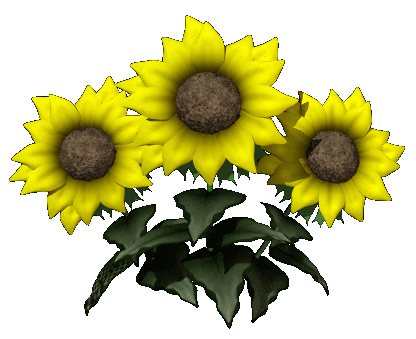 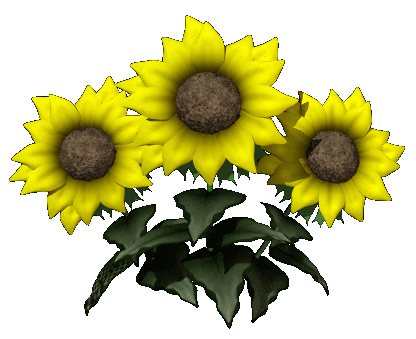 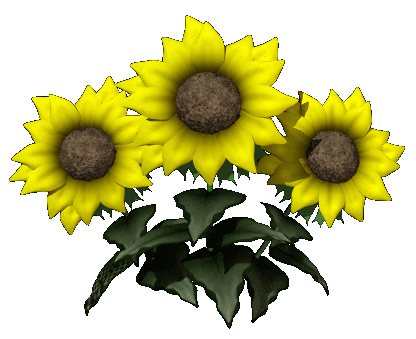 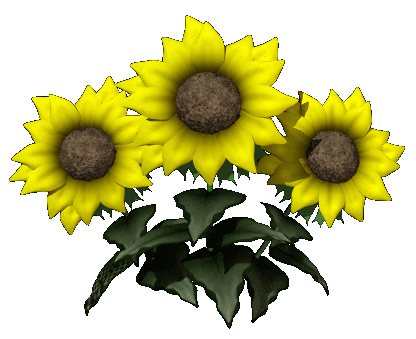 Bài 12:
SỐNG VÀ LÀM VIỆC 
CÓ KẾ HOẠCH
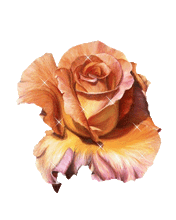 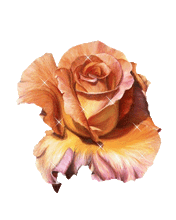 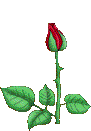 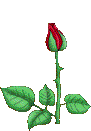 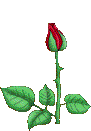 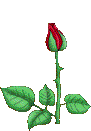 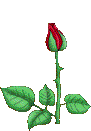 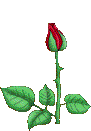 I. Tìm hiểu thông tin:
Lịch làm việc của Nguyễn Hải Bình.
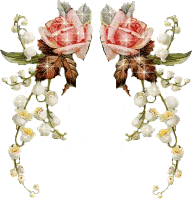 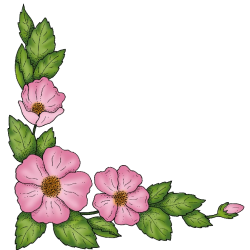 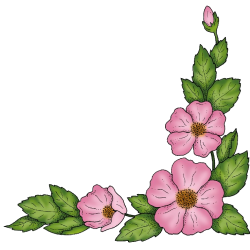 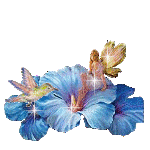 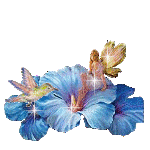 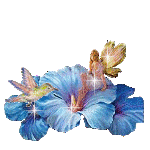 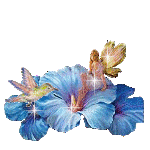 Kế hoạch làm việc tuần của bạn Hải Bình
Buổi
Thứ
Sáng
(Từ 6h30 đến 11h30)
Chiều
(Từ 14 đến 17h)
Tối 
(Từ 19h đến 22h)
Hai
Lên lớp
Tự học
Học thêm ngoại ngữ
Ba
Lên lớp
Tự học
Xem tivi (thời sự)
Tư
Lên lớp
Đến lớp học Tin học
Xem tivi (Phim)
Năm
Lên lớp
Tự học
Xem tivi (thời sự)
Sáu
Lên lớp
Tự học
Xem tivi (thời sự)
Bảy
Lên lớp
Đến thư viện đọc thêm sách
Sinh hoạt CLB tại Nhà Văn Hóa
Chủ nhật
- Tự học đến 9h
- Dọn dẹp nhà cửa
Nghỉ…
Ôn lại bài 1 tuần
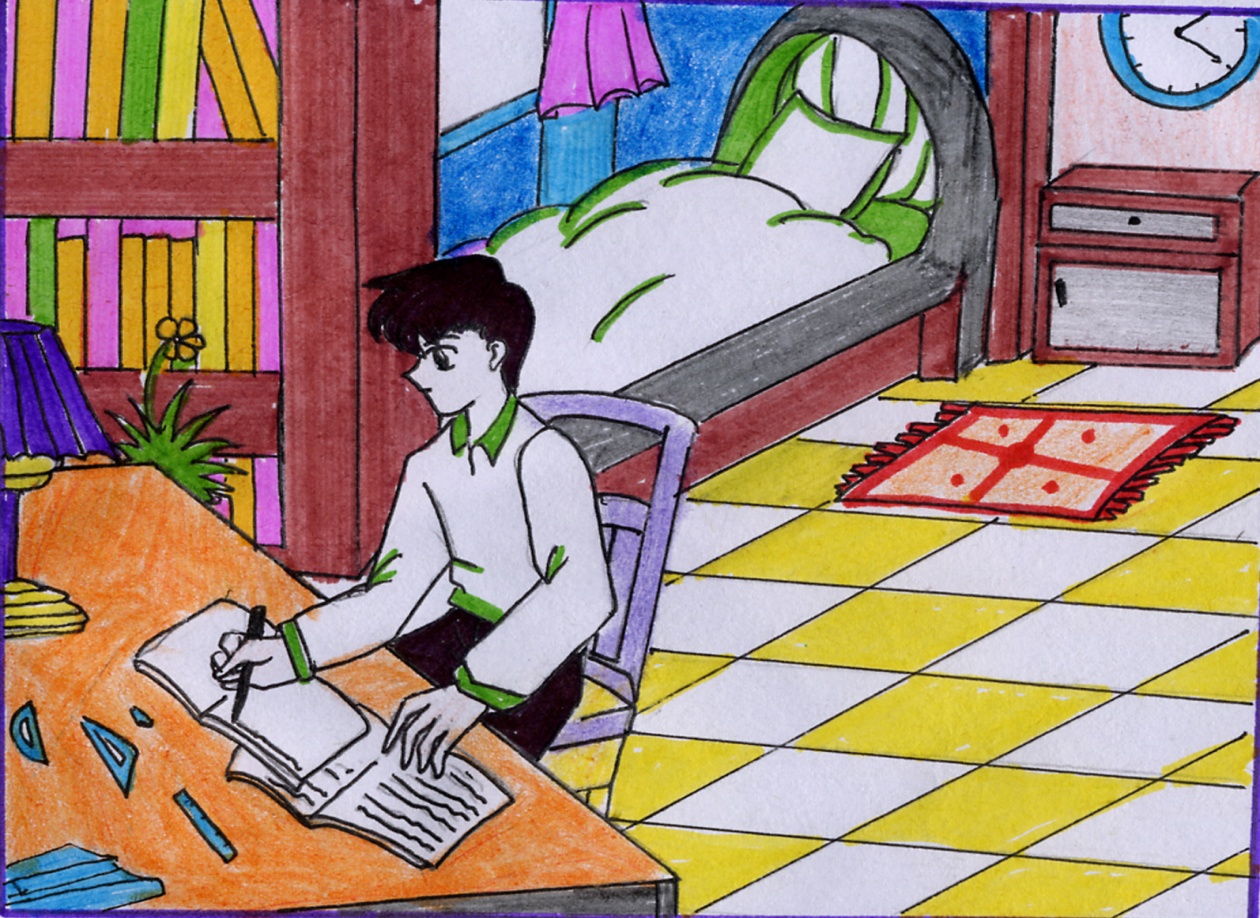 Thảo luận nhóm
- Nhóm 1: Em có nhận xét gì về nội dung lịch làm việc hàng ngày trong tuần của bạn Nguyễn Hải Bình, làm việc gì? Kế hoạch hợp lí chưa?
  - Nhóm 2: Em có nhận xét gì về tính cách của bạn Hải Bình.
  - Nhóm 3: Em thử dự đoán xem với cách làm việc theo kế hoạch như Hải Bình thì sẽ đem lại kết quả gì?
  - Nhóm 4: Tại sao phải làm việc có kế hoạch? Nếu làm việc không có kế hoạch thì có lợi, có hại gì?
Nhóm 1: Em có nhận xét gì về nội dung lịch làm việc hàng ngày trong tuần của bạn Nguyễn Hải Bình, làm việc gì? Kế hoạch hợp lí chưa.
- Nội dung của kế hoạch là học tập, tự học, vui chơi, giải trí, giúp gia đình.
  - Kế hoạch chưa hợp lí như: lao động giúp gia đình quá ít, xem ti vi quá nhiều, thiếu thời gian ăn, ngủ, thể dục.
Nhóm 2: Em có nhận xét gì về tính cách của bạn Hải Bình
-  Bình có ý thức tự giác, tự chủ cao.
  - Chủ động làm việc có kế hoạch, không cần ai nhắc nhở
Nhóm 3: Em thử dự đoán xem với cách làm việc theo kế hoạch như Hải Bình thì sẽ đem lại kết quả gì?
- Chủ động trong công việc
  - Không lảng phí thời gian
  - Hoàn thành công việc đến nơi đến chốn và có hiệu quả, không bỏ sót công việc
Nhóm 4: Tại sao phải làm việc có kế hoạch? Nếu làm việc không có kế hoạch thì có lợi, có hại gì?
* Làm việc có kế hoạch có lợi:
    - Rèn luyện ý chí nghị lực.
    - Rèn luyện tính kỉ luật, kiên trì.
    - Kết quả học tập tốt.
    - Cha mẹ, thầy cô yêu quí.
 * Làm việc  không có kế hoạch sẽ có hại như: 
    - Dẫn đến hiệu quả chất lượng không cao.
    - Kết quả học tập kém.
    - Không hoàn thành công việc.
Kế hoạch làm việc tuần của Vân Anh
Giờ
Thứ
So s¸nh kÕ ho¹ch cña H¶i B×nh vµ V©n Anh?
*  Gièng nhau:
  - C¶ hai b¶n kÕ ho¹ch ®· nªu ®­îc néi dung häc tËp, 
nghØ ng¬i vµ c¸c ho¹t ®éng kh¸c.
 - C¶ hai b¶n kÕ ho¹ch cßn thiÕu ngµy míi chØ cã thø  NhÇm lÞch.
 - C¶ hai b¶n kÕ ho¹ch cßn qu¸ dµi, khã nhí.
     * Kh¸c nhau :
   - KÕ ho¹ch cña V©n Anh c©n ®èi, hîp lÝ, toµn diÖn, ®Çy ®ñ, cô thÓ, chi tiÕt h¬n. (cô thÓ vÒ mÆt thêi gian, néi dung c«ng viÖc c©n ®èi thÓ hiÖn mét quy tr×nh ho¹t ®éng)
   - KÕ ho¹ch cña H¶i B×nh  cßn thiÕu thêi  gian hµng ngµy, ch­a lao ®éng gióp ®ì gia ®×nh, xem ti vi cßn h¬i nhiÒu…
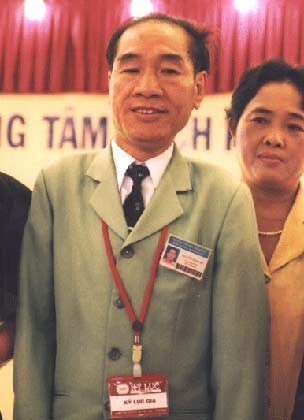 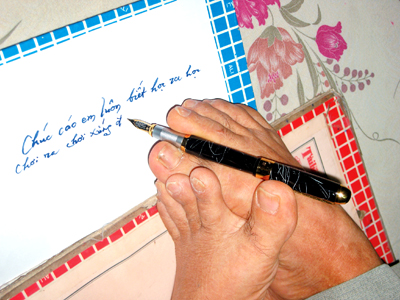 ThÇy gi¸o NguyÔn Ngäc KÝ mét tÊm g­¬ng sèng vµ lµm viÖc cã kÕ ho¹ch  .
Sống và làm việc có kế hoạch
Sáng
(5h30-12h)
Chiều
(12h-17h30h)
Buổi
Thứ
Tối
(17h30-21h)
Thứ 2
Ngày…
Học anh văn 
(19h-20h30)
Thứ 3
Ngày …
KiÓm tra Anh v¨n tiÐt 3
Sinh hoạt đội 
(tiết 2,3)
Thứ 4
Ngày …
¤n tËp v¨n
Thứ 5
Ngày …
KiÓm tra V¨n tiÕt 3 vµ 4
Thứ 6 
Ngày …
Chuẩn bị bài kiểm tra
Kiểm tra Toán 
(tiết 2)
Học anh văn
(19h–20h30)
Thứ 7
Ngày …
Xem t­êng thuËt bãng ®¸ quèc tÕ.
Phụ giúp gia đình
Chủ nhật
Ngày …
Chơi bóng đá
(16h-17h30)
Mẫu Kế Hoạch
II. NỘI DUNG BÀI HỌC

Thế nào là làm việc có kế hoạch?
	Là biết xác định nhiệm vụ, sắp xếp những công việc hằng ngày, hằng tuần một cách hợp lí để mọi việc được thực hiện đầy đủ, có hiệu quả, chất lượng.
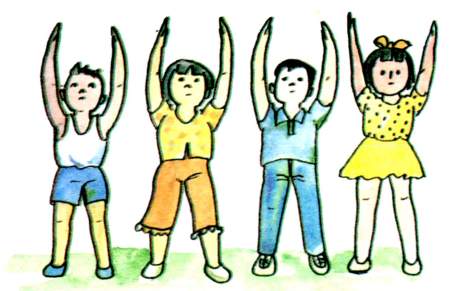 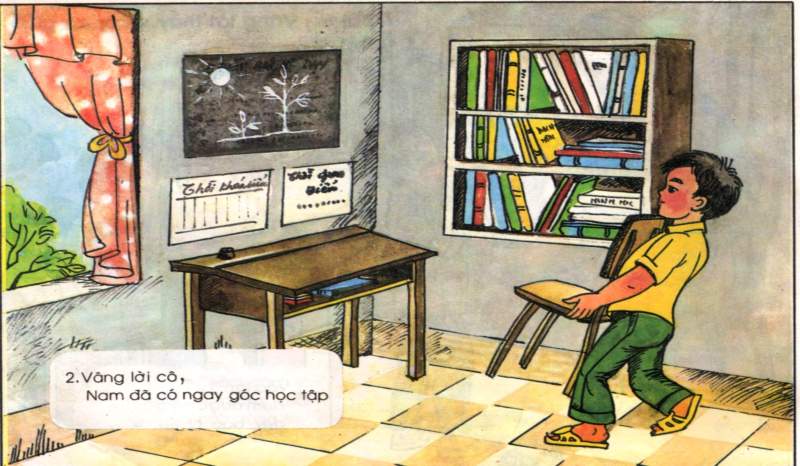 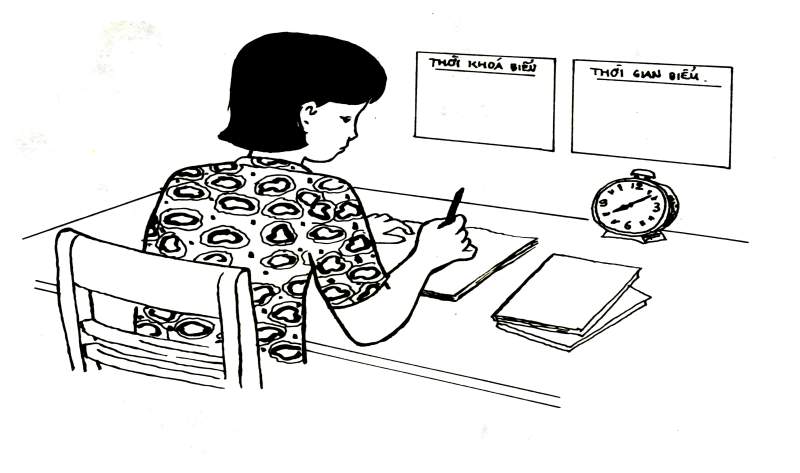 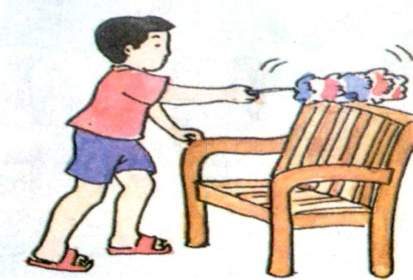 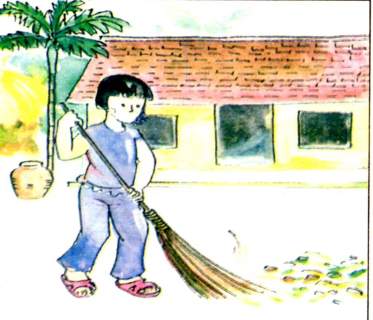 PHUÏ GIUÙP NHÖÕNG COÂNG VIEÄC TRONG GIA ÑÌNH

2. Yêu cầu khi xác định kế hoạch
- Phải đám bảo cân đối các nhiệm vụ: rèn luyện, học tập, lao động, giúp gia đình
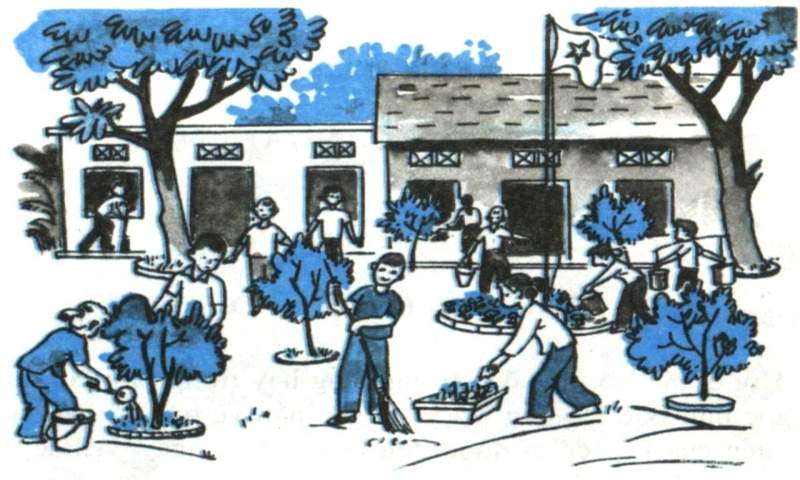 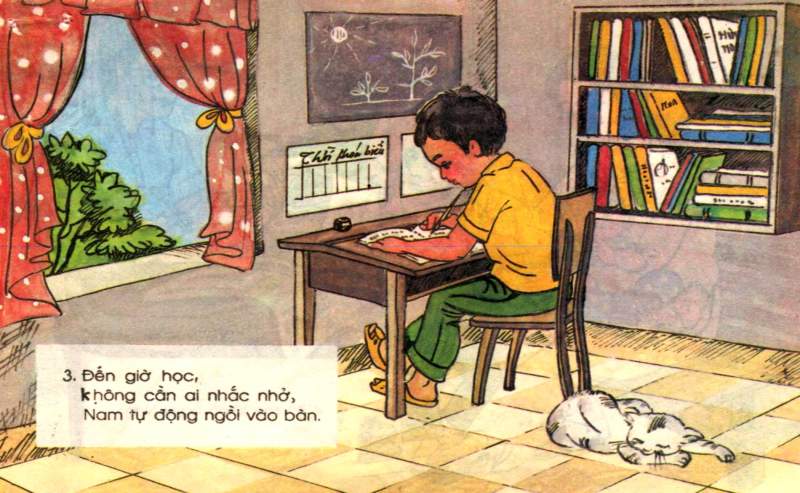 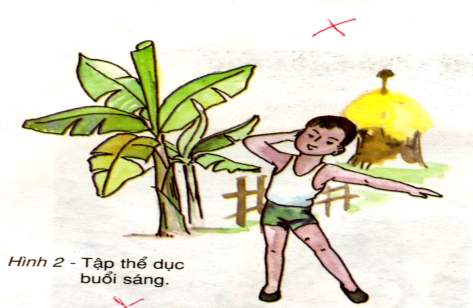 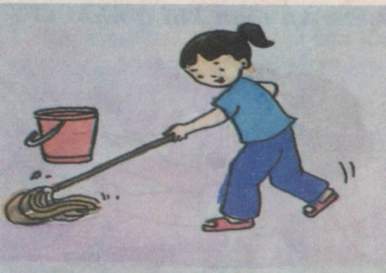 3. Ý nghĩa

Làm việc có kế hoạch giúp ta:
Chủ động, tiết kiệm thời gian, công sức
Đạt hiệu quả cao trong công việc
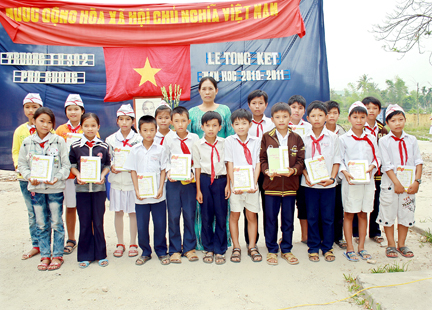 
4. Trách nhiệm của bản thân
Vượt khó, kiên trì, sáng tạo
Biết làm việc có kế hoạch và biết điều chỉnh kế hoạch khi cần thiết.
DẶN DÒ
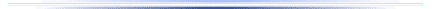 Các em về nhà học bài cũ và tìm hiểu  phần  nội dung bài học.
 Xem các bài tập còn lại ở SGK trang 38
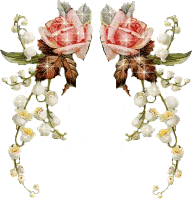 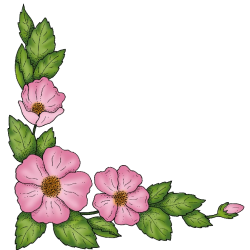 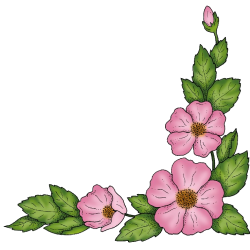 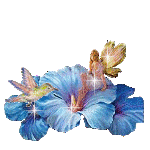 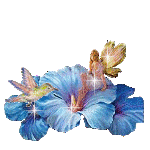 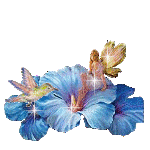 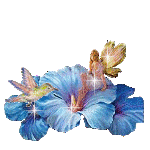 CHÚC QUÍ THẦY CÔ SỨC KHOẺ
CÁC EM HỌC GIỎI
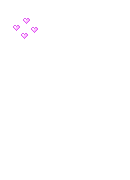 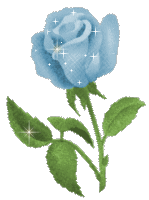 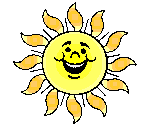 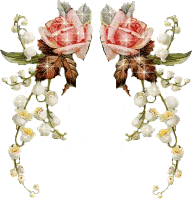 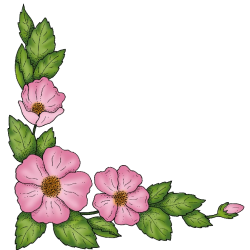 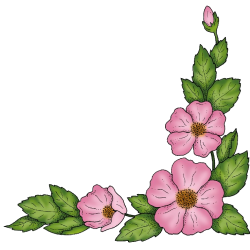 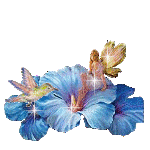 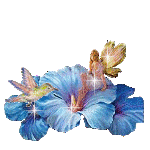 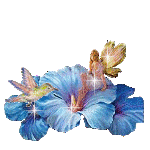 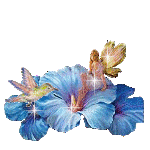